SIAMO QUELLOCHE MANGIAMO
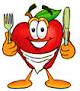 Feuerbach (1804-1872)
Azienda – Health & Food
L’azienda nasce  per approfondire le tematiche inerenti alla salute e all’alimentazione, affinché i bambini possano comprendere cosa sia più salutare mangiare.
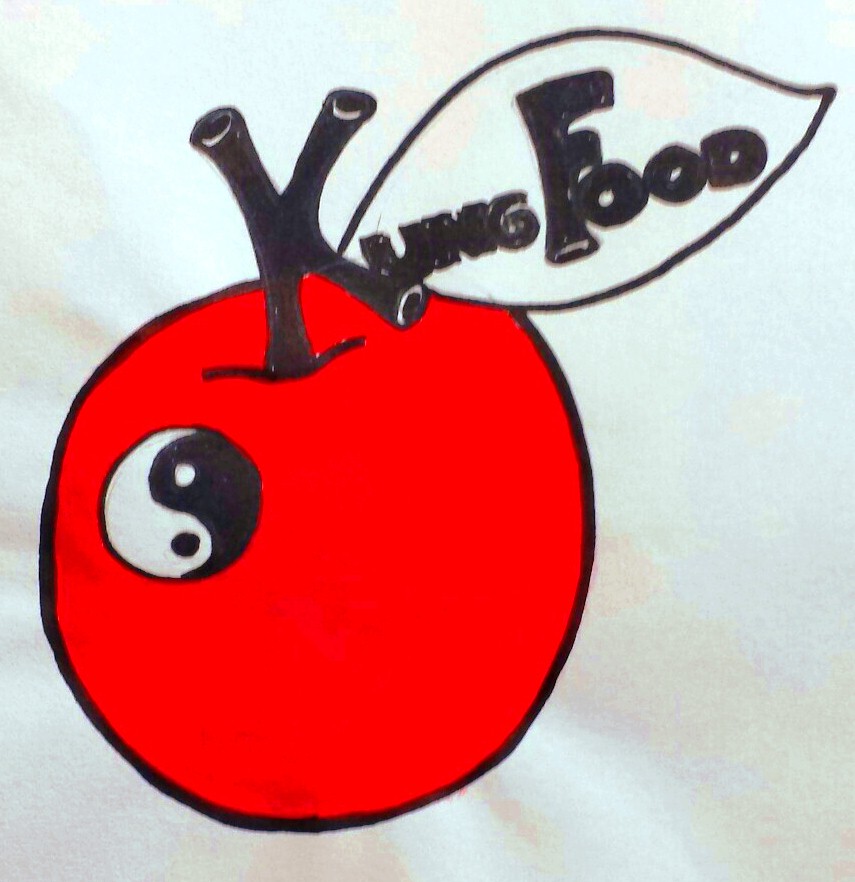 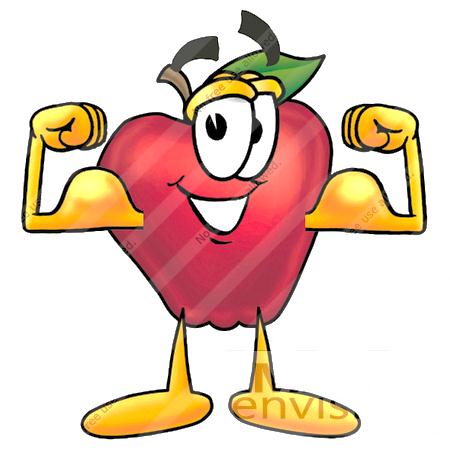 Prodotto – Kung Food
Il prodotto che presenta l’azienda è un gioco da tavolo, capace di trasmettere ai bambini dai 5+, attraverso il ‘gioco’, cos’è più sano mangiare.
Sulle carte ci sono 50 alimenti suddivisi per categorie più due jolly che rappresentano l’attività fisica.
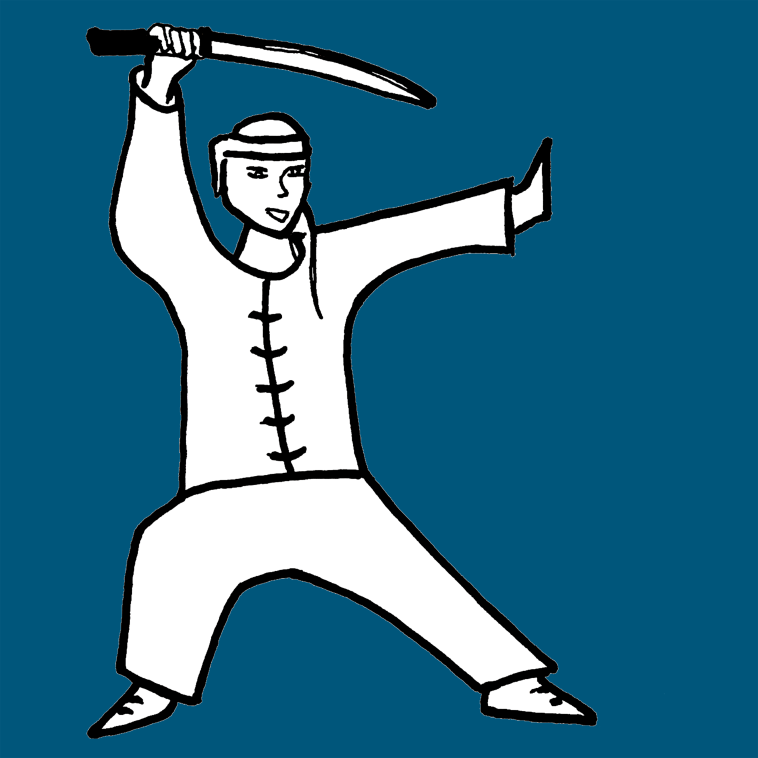 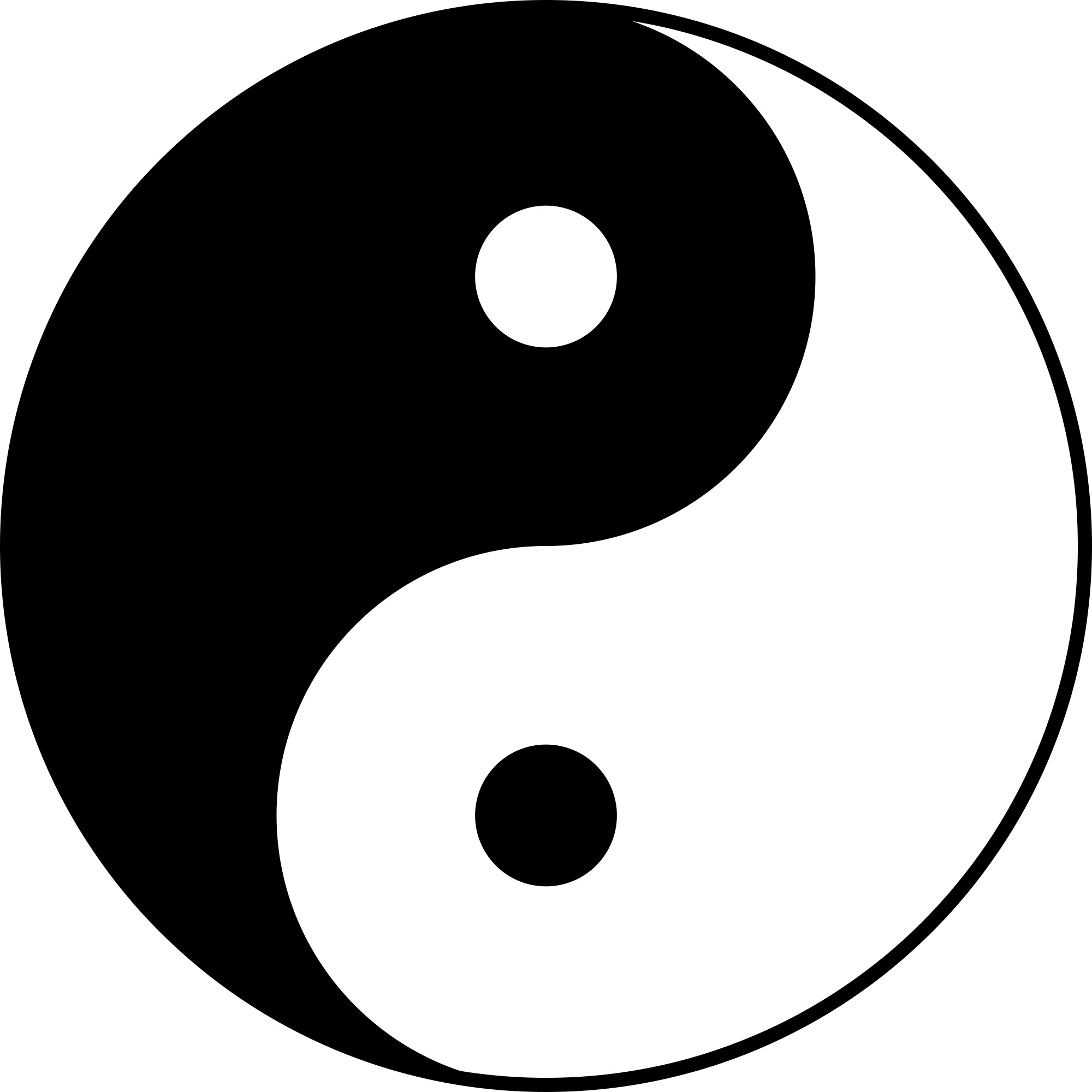 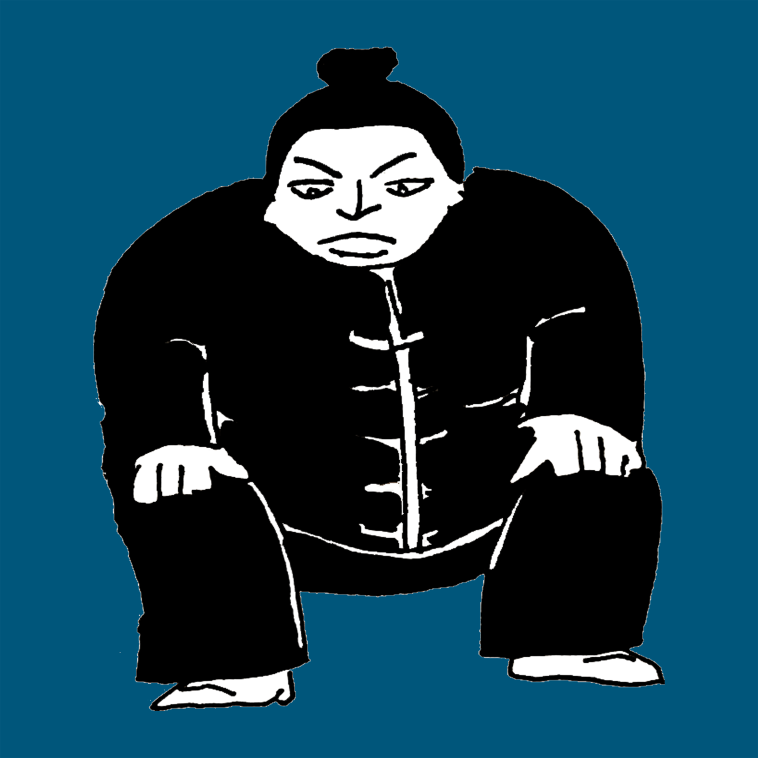 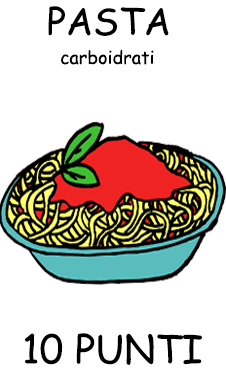 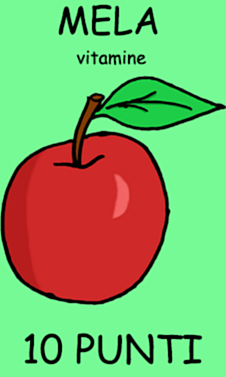 LE CARTE
?
INDECISO ?! 
NON SAI COSA MANGIARE?!
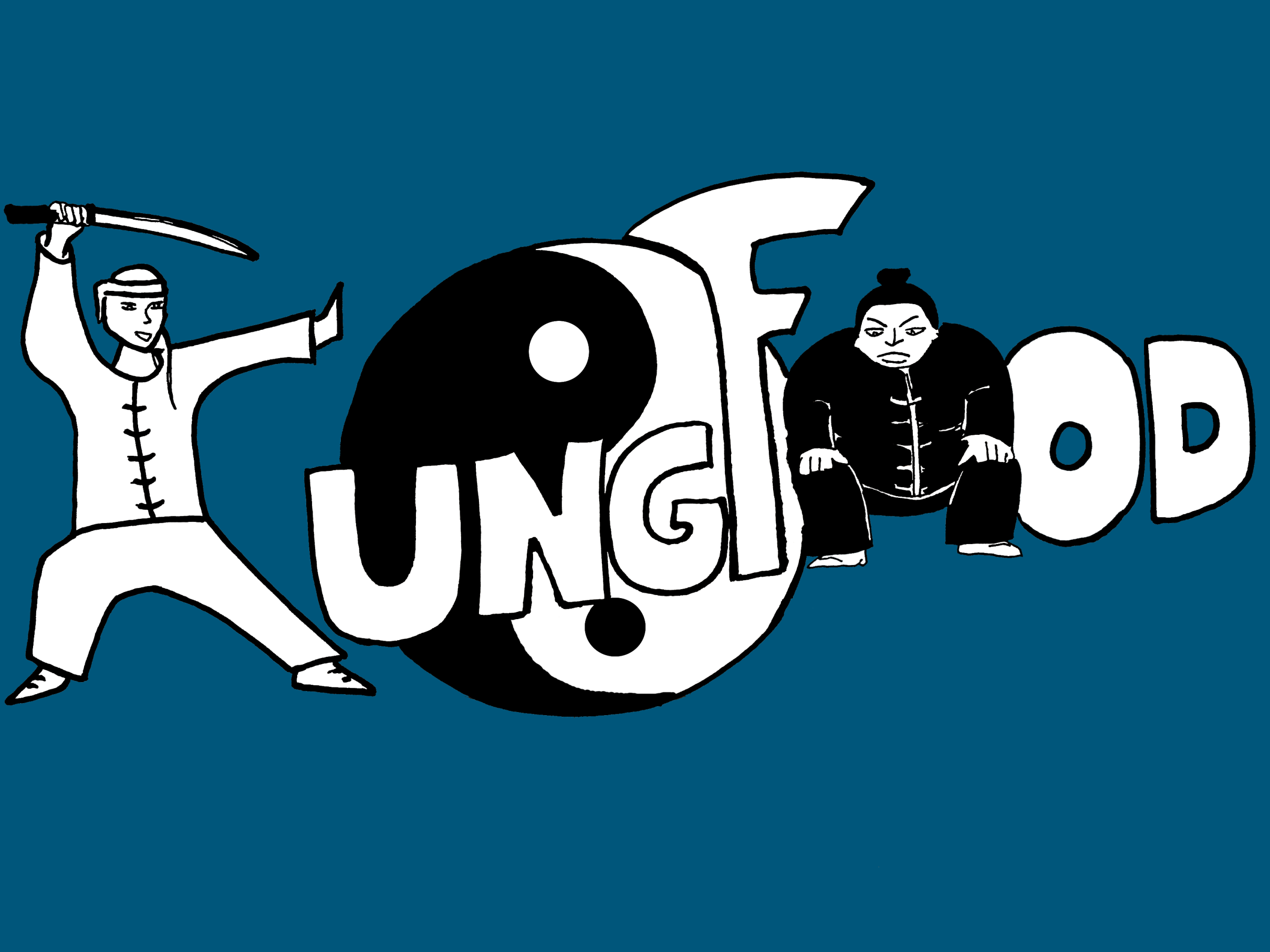 GIOCA A
L’essenza di un corretto stile di vita
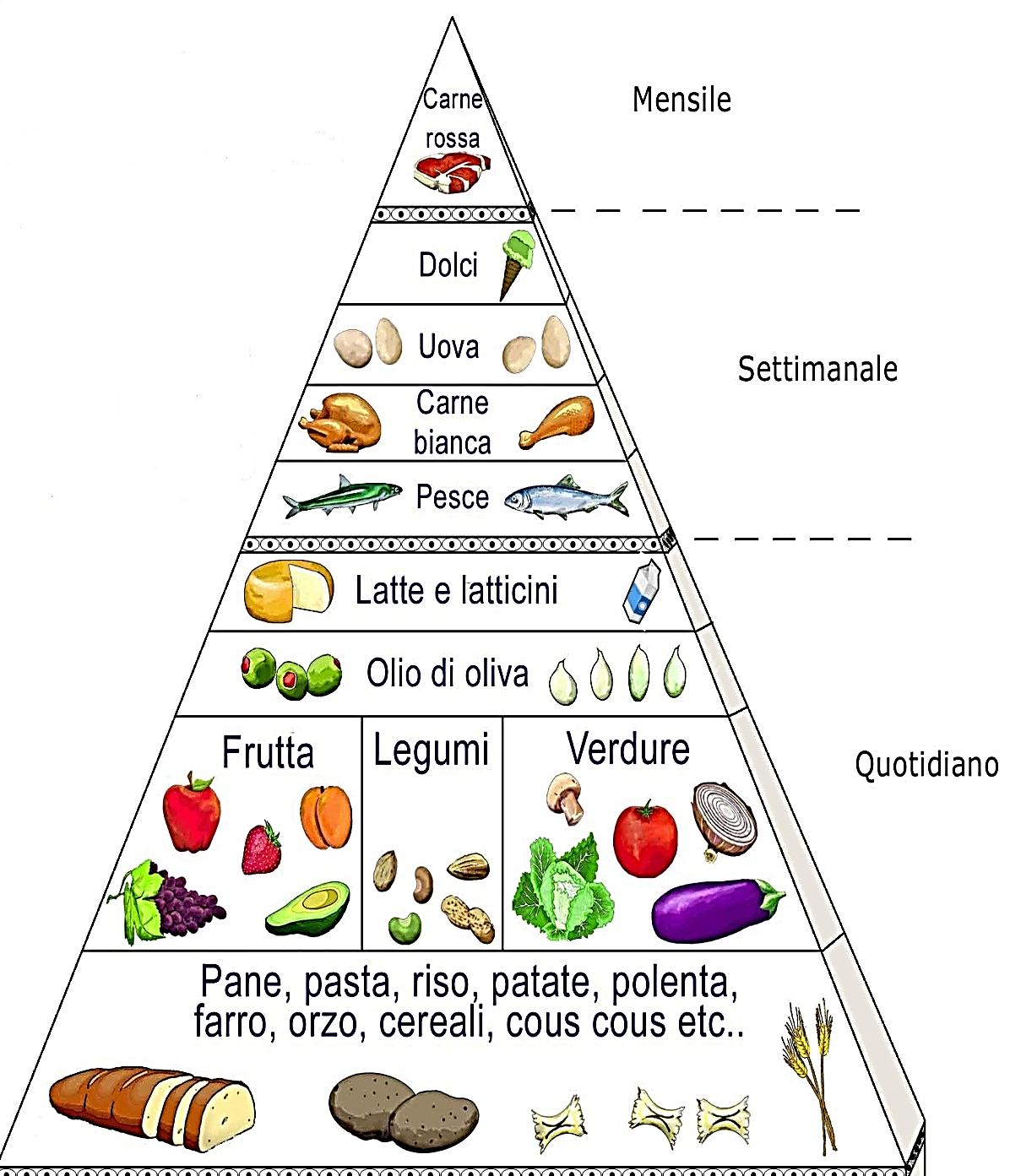 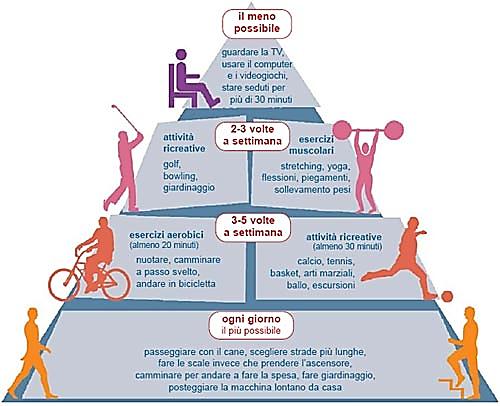 UN INDISPENSABILE AIUTO A  MANTENERE L'EQUILIBRIO NEL NOSTRO ORGANISMO E' L'ATTIVITA' FISICA
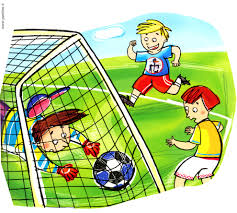 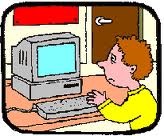 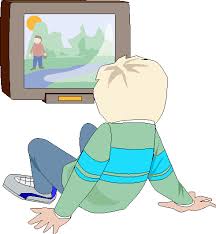 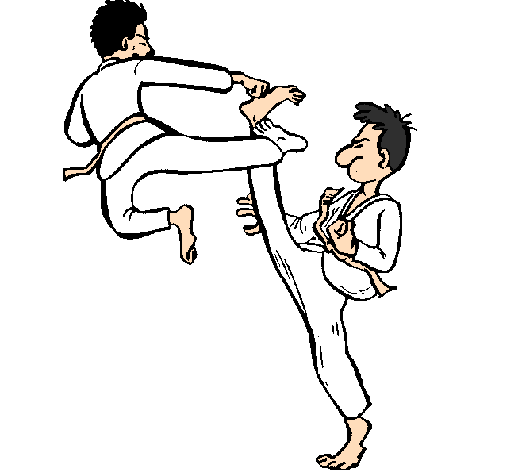 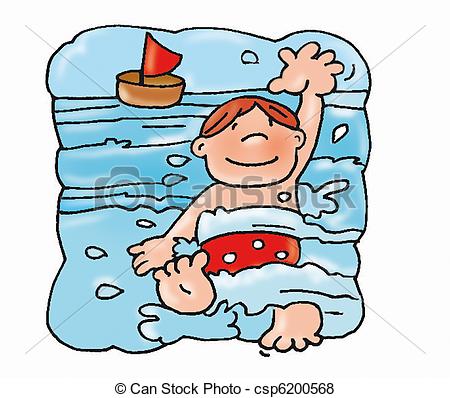 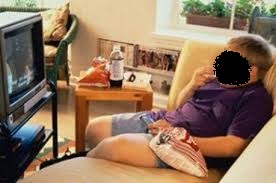 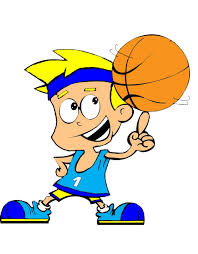 LA FORZA, L'INTEGRITA' E LA FELICITA' DI UNA NAZIONE E' DIRETTAMENTE PROPORZIONALE ALLO STATO DI SALUTE DEI SUOI CITTADINI
Mahatma Gandhi (1883-1944)